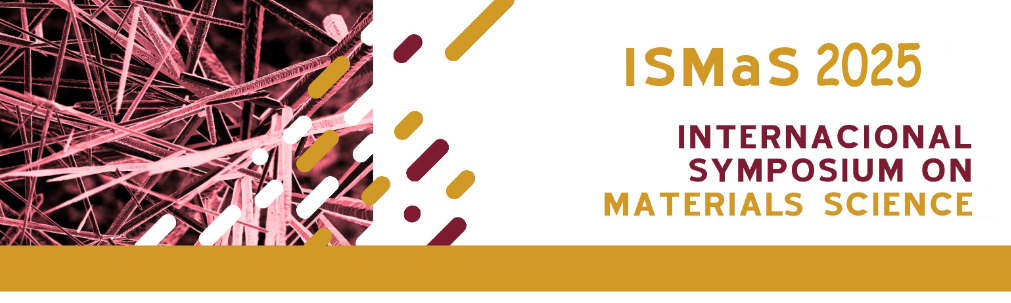 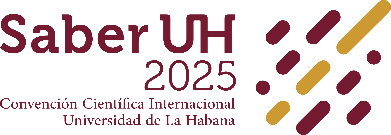 PLANTILLA PARA LA ELABORACIÓN DE LOS CARTELES
Autor1, Autor2,…
 1 Facultad de Química, Universidad de La Habana. 2 Instituto de Ciencia y Tecnología de Materiales (IMRE), Universidad de La Habana……
RESUMEN
La presentación de carteles en el II Simposio Internacional de Ciencia de los Materiales no se llevará a cabo de la manera tradicional. La misma se realizará por medios digitales por lo que no habrá necesidad de imprimir el cartel. Cada trabajo se presentará en no más de 3 diapositivas (con relación de aspecto 16:9 en orientación horizontal). En la 1ra diapositiva debe aparecer el título del trabajo, los autores, sus instituciones y el resumen del trabajo. En las otras dos diapositivas deben aparecer el resto de las secciones, ej. Materiales y Métodos, Resultados, Conclusiones y Agradecimientos, las cuales puede organizar según decida el ponente y no necesariamente tienen que aparecer todas. Se recomienda usar esta plantilla para la diapositiva 1. Para el resto de las diapositivas el diseño queda a elección de cada ponente.

El tiempo máximo para la presentación de los carteles será de 5 minutos, incluyendo las preguntas del público. Para una mejor organización y optimización del tiempo se solicita que la presentación se envíe en formato pdf antes del 27 de mayo a la dirección de correo fariascu@gmail.com con copia a ania@imre.uh.cu. En el asunto del mensaje y en el nombre del documento se debe indicar el #ID del trabajo, según como aparece en el Programa Científico.